Lecture 3: Working with Data Structures
Data Structures and Algorithms
CSE 373 SP 18 - Kasey Champion
1
Warm Up
From last lecture:
What is an example of “constant time” complexity
What is an example of “linear time” complexity
What is the complexity class of the binary search algorithm?

From CSE 143:
What is a “map” and what are some situations you would use it in?
What are the main methods you use when traversing data with a Scanner?

Socrative:
www.socrative.com
Room Name: CSE373
Please enter your name as: Last, First
CSE 373 SP 18 - Kasey Champion
2
Review: Maps
map: Holds a set of unique keys and a collection of values, where each key is associated with one value.
a.k.a. "dictionary", "associative array", "hash"

operations:
put(key, value ): Adds a mapping from a key toa value.
get(key ): Retrieves thevalue mapped to the key.
remove(key ): Removesthe given key and itsmapped value.
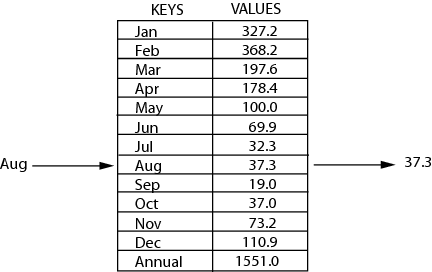 56
map.get("the")
CSE 143 SP 17 – zora fung
3
Implement a Map
CSE 373 SP 18 - Kasey Champion
4
Traversing Data
Array
for (int i = 0; i < arr.length; i++) {
   System.out.println(arr[i]);
}
List
for (int i = 0; i < myList.size(); i++) {
   System.out.println(myList.get(i));
}
for (T item : list) {
   System.out.println(item);
}
Iterator!
CSE 373 SP 18 - Kasey Champion
5
Iterators
iterator: a Java interface that dictates how a collection of data should be traversed.

Behaviors:
hasNext() – returns true if the iteration has more elements
next() – returns the next element in the iteration

while (iterator.hasNext()) {
   T item = iterator.next();
}
CSE 373 SP 18 - Kasey Champion
6
Implementing an Iterator
CSE 373 SP 18 - Kasey Champion
7
[Speaker Notes: Implement over the map we just made]
Testing
Computers don’t make mistakes- people do!
“I’m almost done, I just need to make sure it works” 
– Naive 14Xers
Software Test: a separate piece of code that exercises the code you are assessing by providing input to your code and finishes with an assertion of what the result should be. 

1. Isolate
break your code into small modules
2. Build in increments
Make a plan from simplest to most complex cases
3. Test as you go
As your code grows, so should your tests
CSE 373 SP 18 - Kasey Champion
8
Types of Tests
Black Box
Behavior only – ADT requirements
From an outside point of view
Does your code uphold its contracts with its users?
Performance/efficiency

White Box
Includes an understanding of the implementation
Written by the author as they develop their code
Break apart requirements into smaller steps
“unit tests” break implementation into single assertions
CSE 373 SP 18 - Kasey Champion
9
What to test?
Expected behavior
The main use case scenario
Does your code do what it should given friendly conditions?
Forbidden Input
What are all the ways the user can mess up?
Empty/Null
Protect yourself!
How do things get started?
Boundary/Edge Cases
First
last
Scale
Is there a difference between 10, 100, 1000, 10000 items?
CSE 373 SP 18 - Kasey Champion
10
Thought Experiment
Discuss with your neighbors: Imagine you are writing an implementation of the List interface that stores integers in an Array. What are some ways you can assess your program’s correctness in the following cases:
Expected Behavior
Create a new list
Add some amount of items to it
Remove a couple of them
Forbidden Input
Add a negative number
Add duplicates
Add extra large numbers
Empty/Null
Call remove on an empty list
Add to a null list
Call size on an null list
Boundary/Edge Cases
Add 1 item to an empty list
Set an item at the front of the list
Set an item at the back of the list
Scale
Add 1000 items to the list
Remove 100 items in a row
Set the value of the same item 50 times
CSE 373 SP 18 - Kasey Champion
11
JUnit
JUnit: a testing framework that works with IDEs to give you a special GUI experience when testing your code
@Test
public void myTest() {
   Map<String, Integer> basicMap = new LinkedListDict<String, Integer>();
   basicMap.put(“Kasey”, 42);
   assertEquals(42, basicMap.get(“Kasey”));
}
Assertions:
assertEquals(item1, item2)
assertTrue(Boolean expression)
assertFalse(bollean expression)
assertNotNull(item)
More: https://junit.org/junit5/docs/5.0.1/api/org/junit/jupiter/api/Assertions.html
CSE 373 SP 18 - Kasey Champion
12
Write Tests for our Dictionary
CSE 373 SP 18 - Kasey Champion
13
Debugger
CSE 373 SP 18 - Kasey Champion
14
TODO list
Homework 1 is live!
Individual assignment
Due 4/6 at 11:59pm
CSE 373 SP 18 - Kasey Champion
15